Year 4

Summer Term

Week 5

Place Value: 
Decimals
Subject knowledge links:
https://www.bbc.co.uk/bitesize/topics/zsjqtfr/articles/zsbd7p3
https://whiterosemaths.com/homelearning/year-4/
Step
PLACE VALUE: DECIMALS
SUMMER TERM 2020

 
Suggested Manageable Steps   Year 4

Week 5
Step 6	Divide a one-digit number by 100
Step 7	Divide a two-digit number by 10Step 8	Divide a two-digit number by 100Step 9	Count in tenths (starting from 2dp number) and position on a number line  
Step 10	Compare numbers with 1 dp
Step 13ultiplication or division to solve scaling or correspondence problems
Steps
Step 6
Divide a one digit number by 100.

Useful recap
https://whiterosemaths.com/homelearning/year-4/ 
Week 2 Lesson 5 - Step 10 - Divide 1 or 2-digits by 100
Step 6
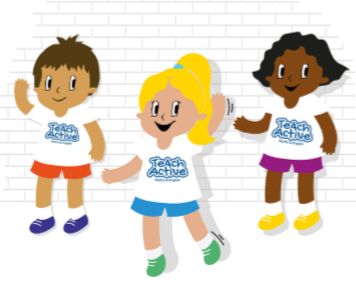 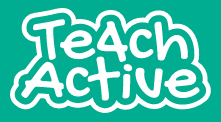 Do it: Divide a 1 digit number by 100.
Instructions: 

Use your place value grid. (or draw one outside with chalk if you can!)

Choose a digit between 1 and 9.

Now move your number two steps to the right. Calculate your new answer.

What do you notice about ÷ 10, then about ÷ 10 again as compared ÷ 100?

Are there any patterns?

Extra: Variation 1: Make number cards and move them.

Extra: Variation 2: Be a number and move!
Step 6
Do it: Divide a 1 digit number by 100.                                Date:
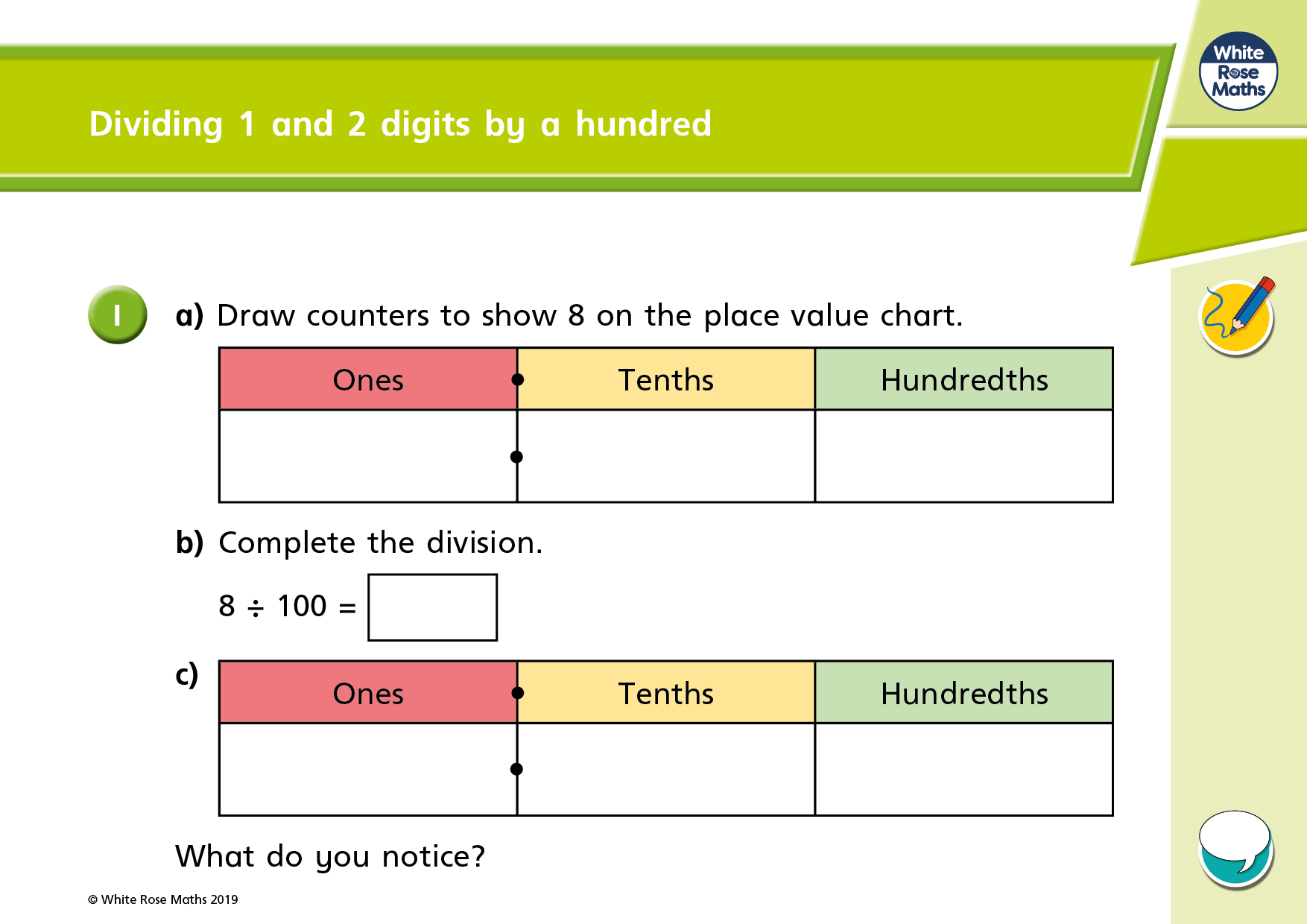 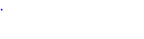 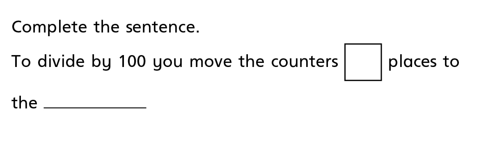 Do it: Divide a 1 digit number by 100.                                Date:
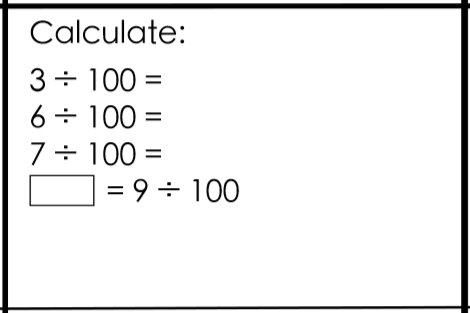 Step 6
Twist it: Divide a 1 digit number by 100.                                Date:
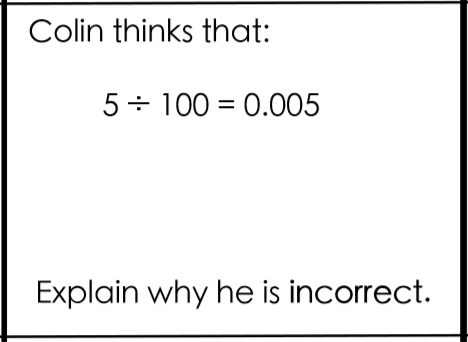 Step 6
Explore it: Divide a 1 digit number by 100.                                Date:
Home school resources: Use or make the number line on the slide below.
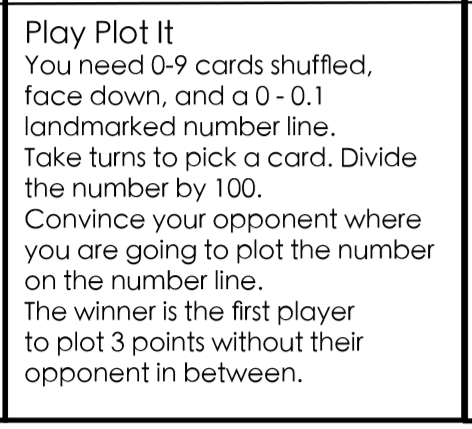 Step 6
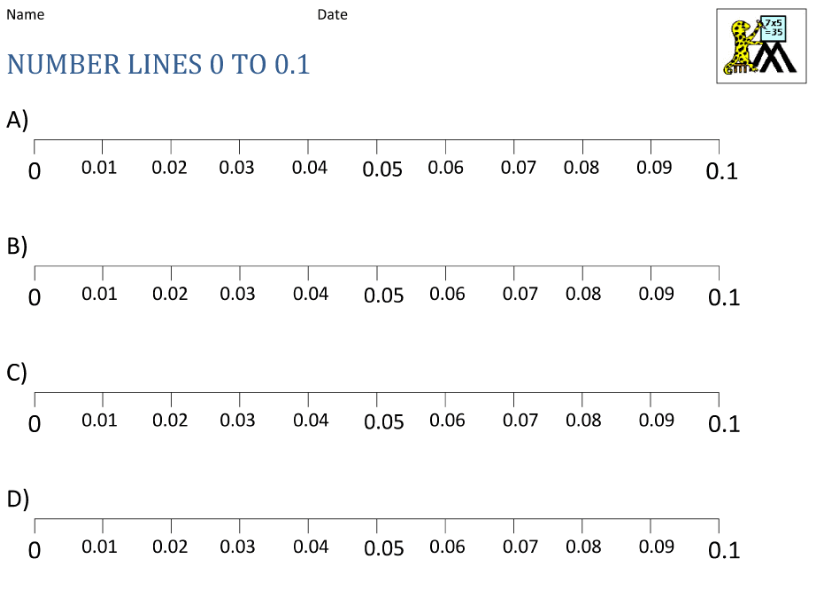 Step 6
Explore it: Divide a 1 digit number by 100.                     Date:
Roll a die to generate a number.
Divide your number by 100.
Record your answer.
Roll again.
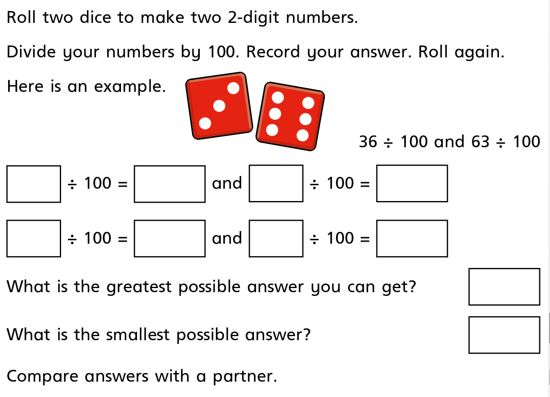 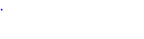 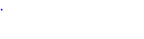 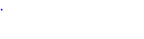 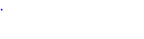 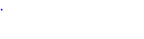 Step 6
Step 7
Divide a two digit number by 10.

https://whiterosemaths.com/homelearning/year-4/ 

Week 2 Lesson 1 - Step 6 - Divide 2-digits by 10
Step 7
Discuss it: To divide a two digit number by 10
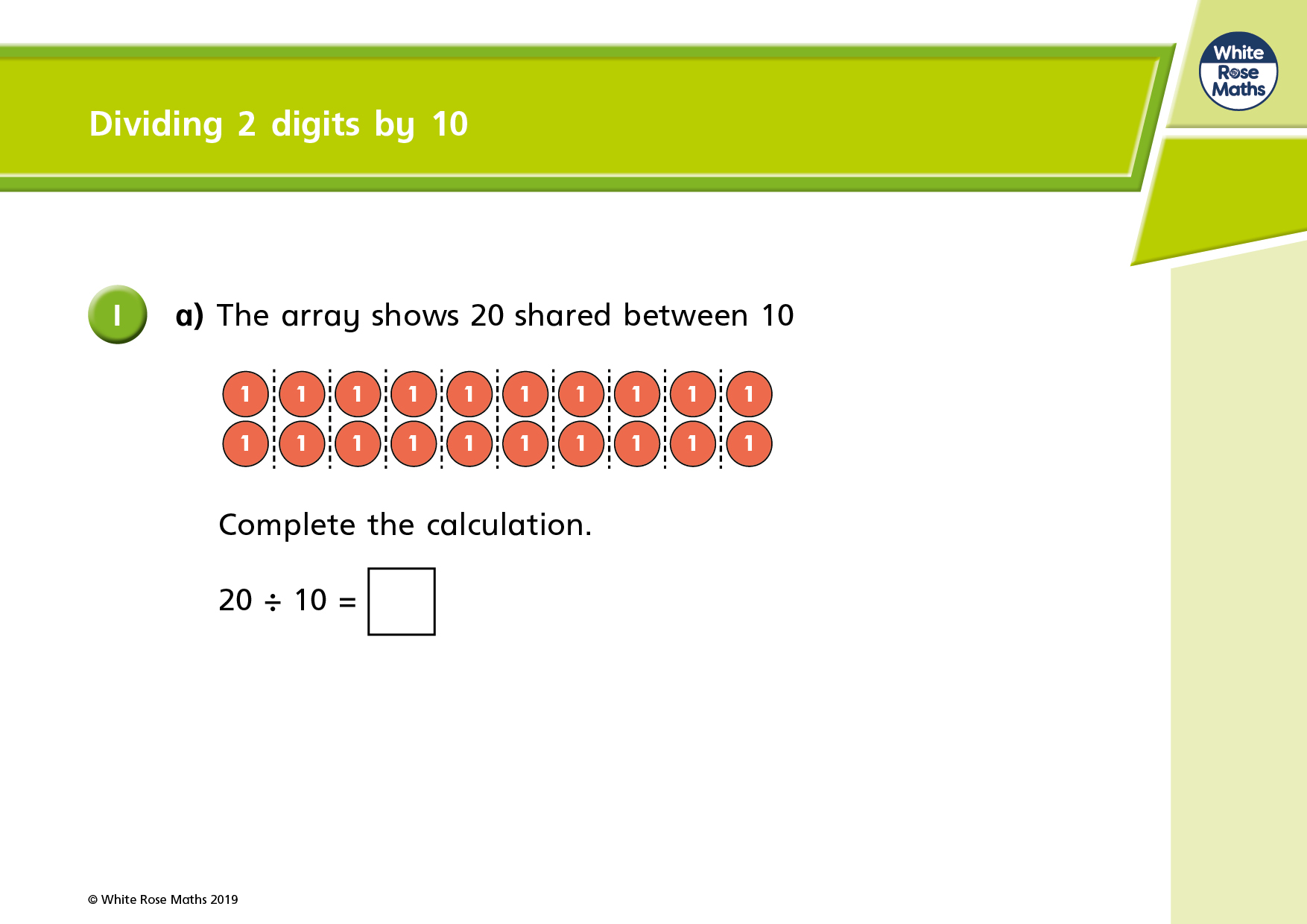 Step 7
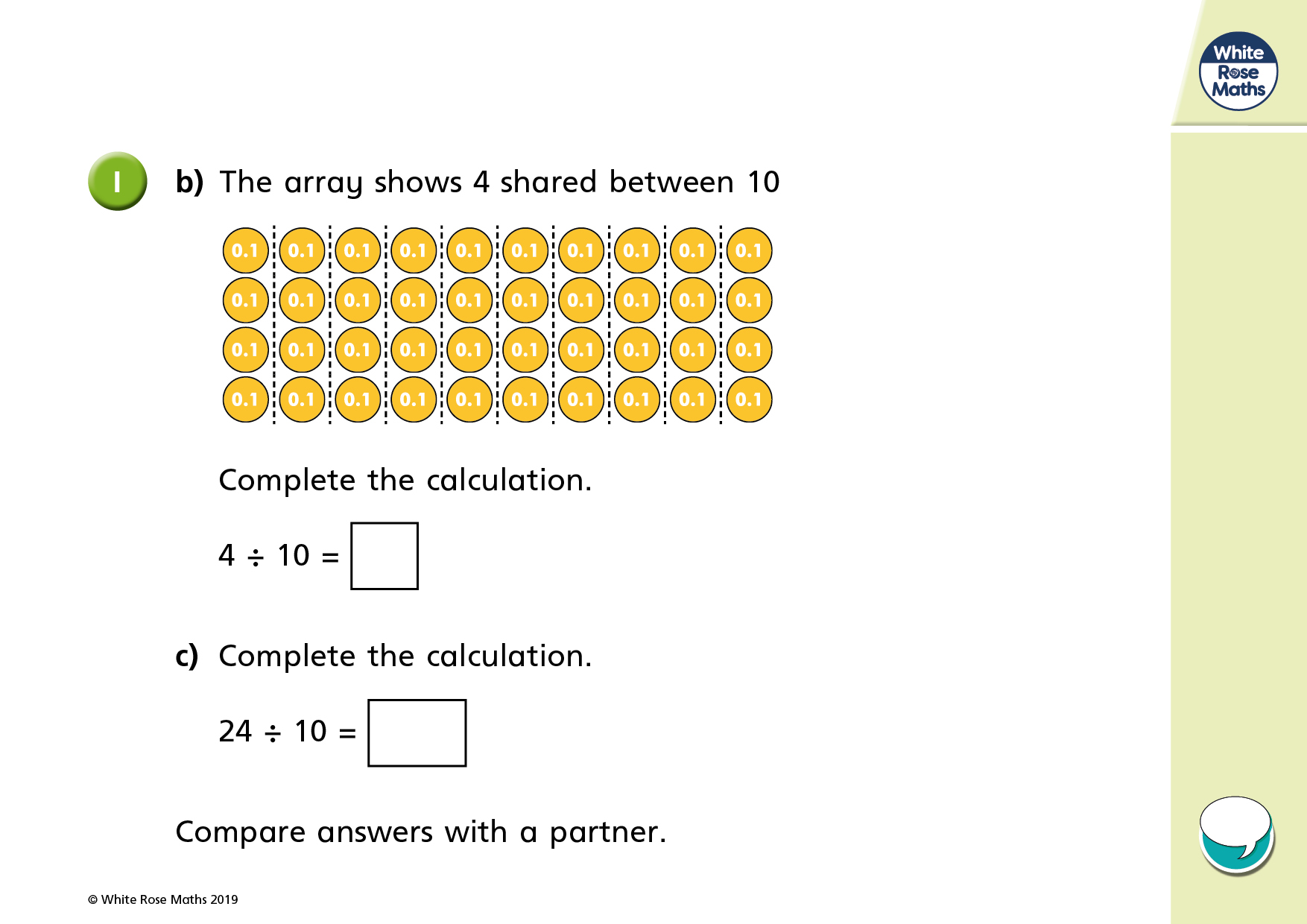 Discuss it: To divide a two digit number by 10
Step 7
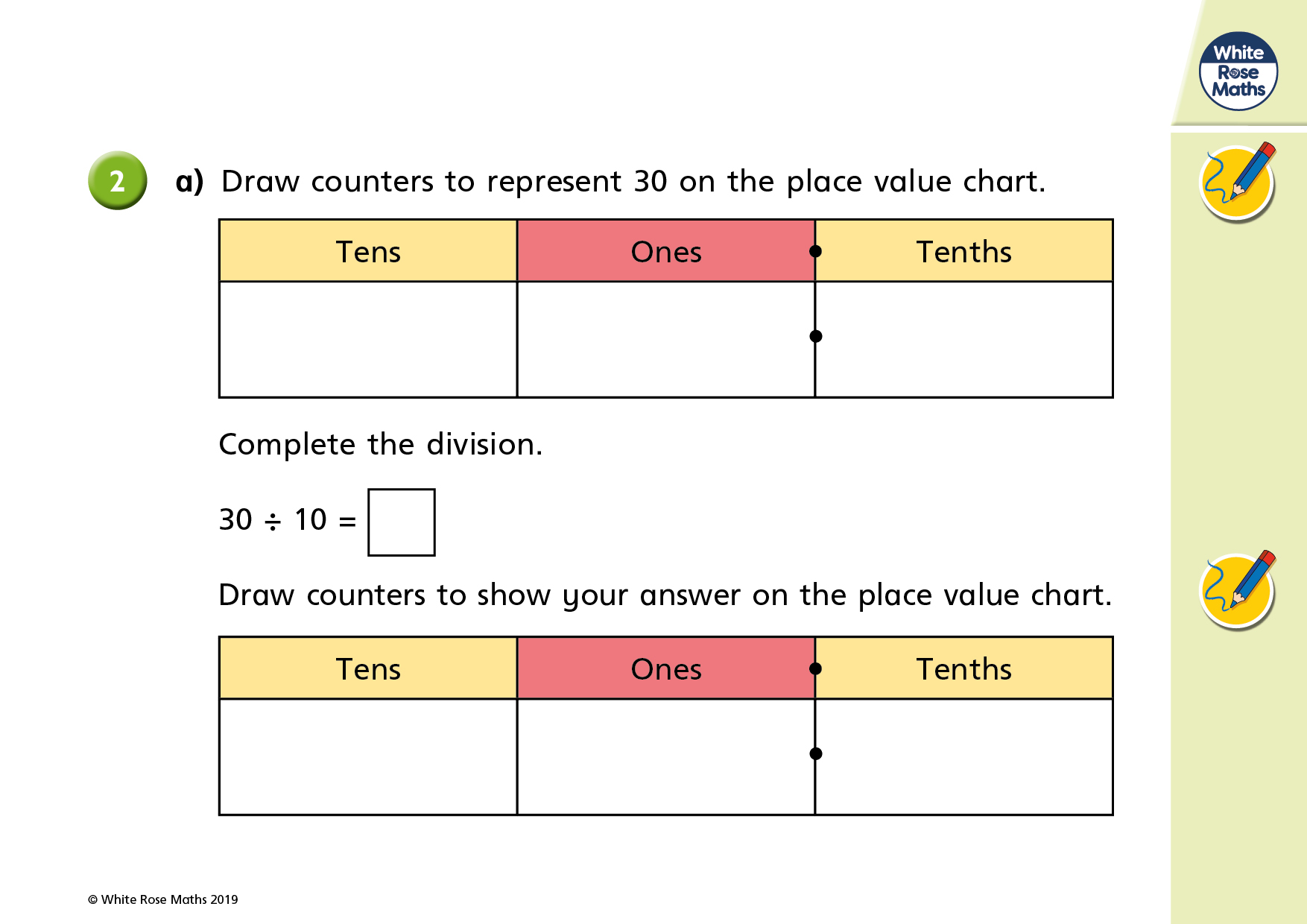 Do it:  To divide a two digit number by 10                         Date:____________
Step 7
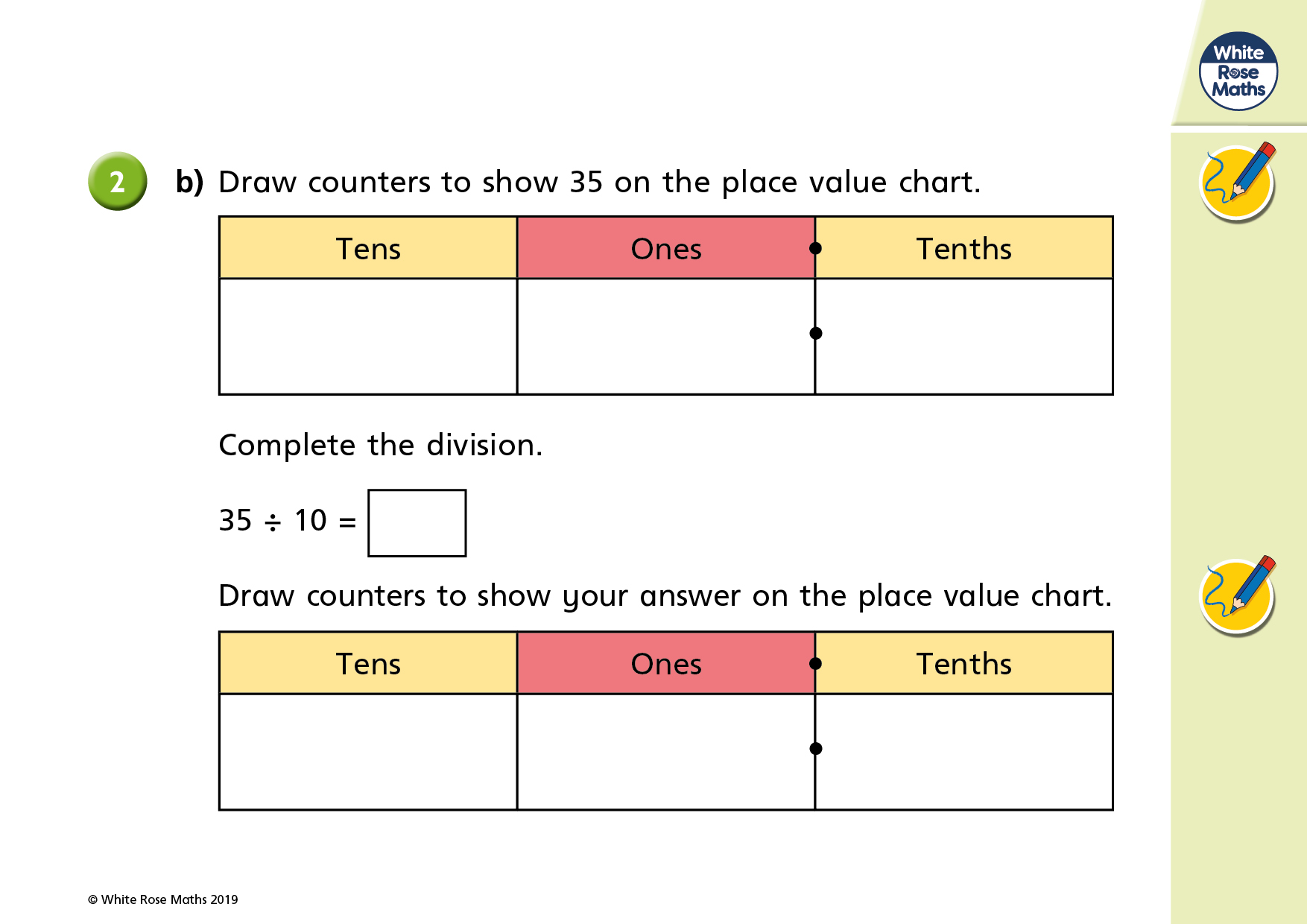 Do it:  To divide a two digit number by 10                         Date:____________
Step 7
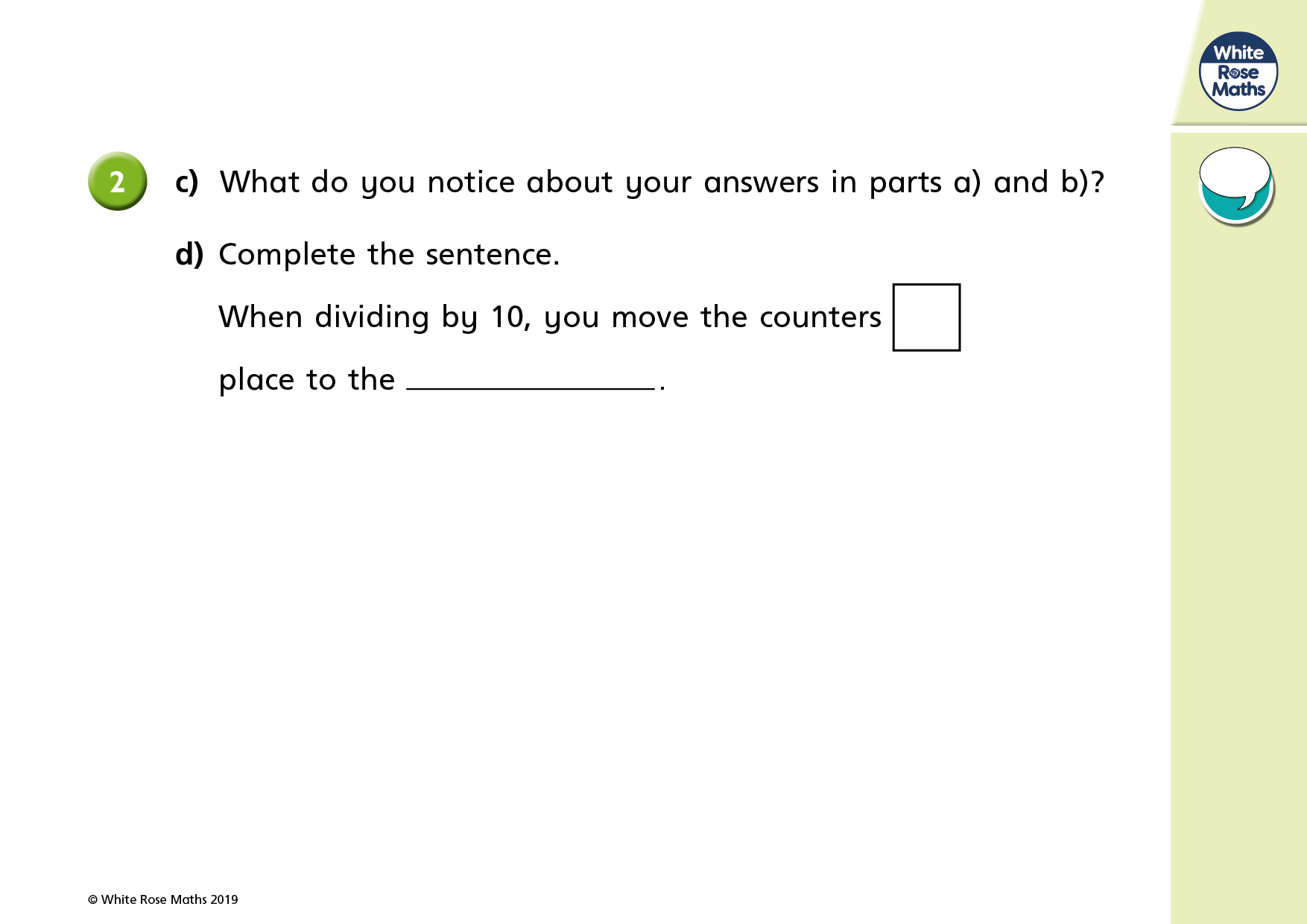 Do it:  To divide a two digit number by 10                         Date:____________
Step 7
Do it: Divide a two digit number by 10.                                           Date:
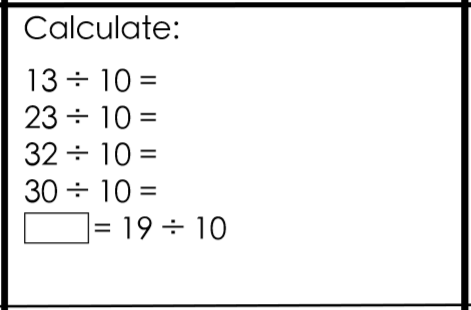 Step 7
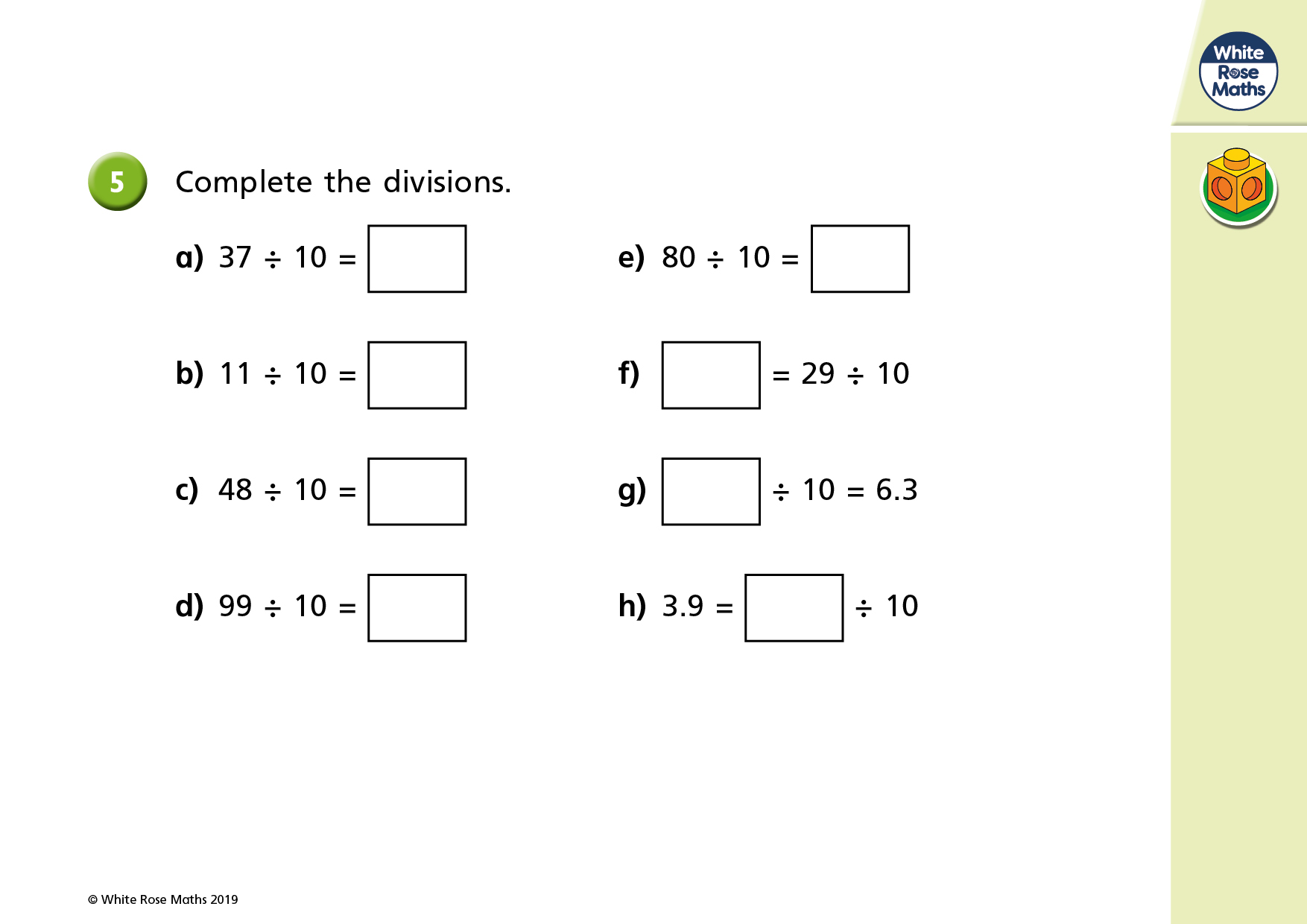 Do it:  To divide a two digit number by 10                         Date:____________
Step 7
Twist it: Divide a two digit number by 10.                                           Date:
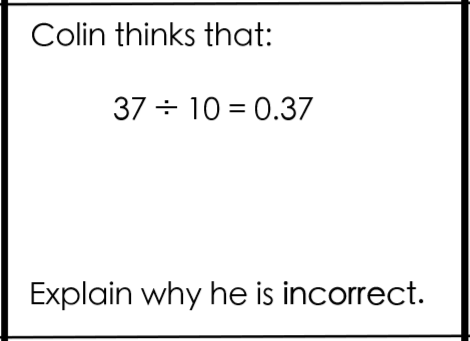 Step 7
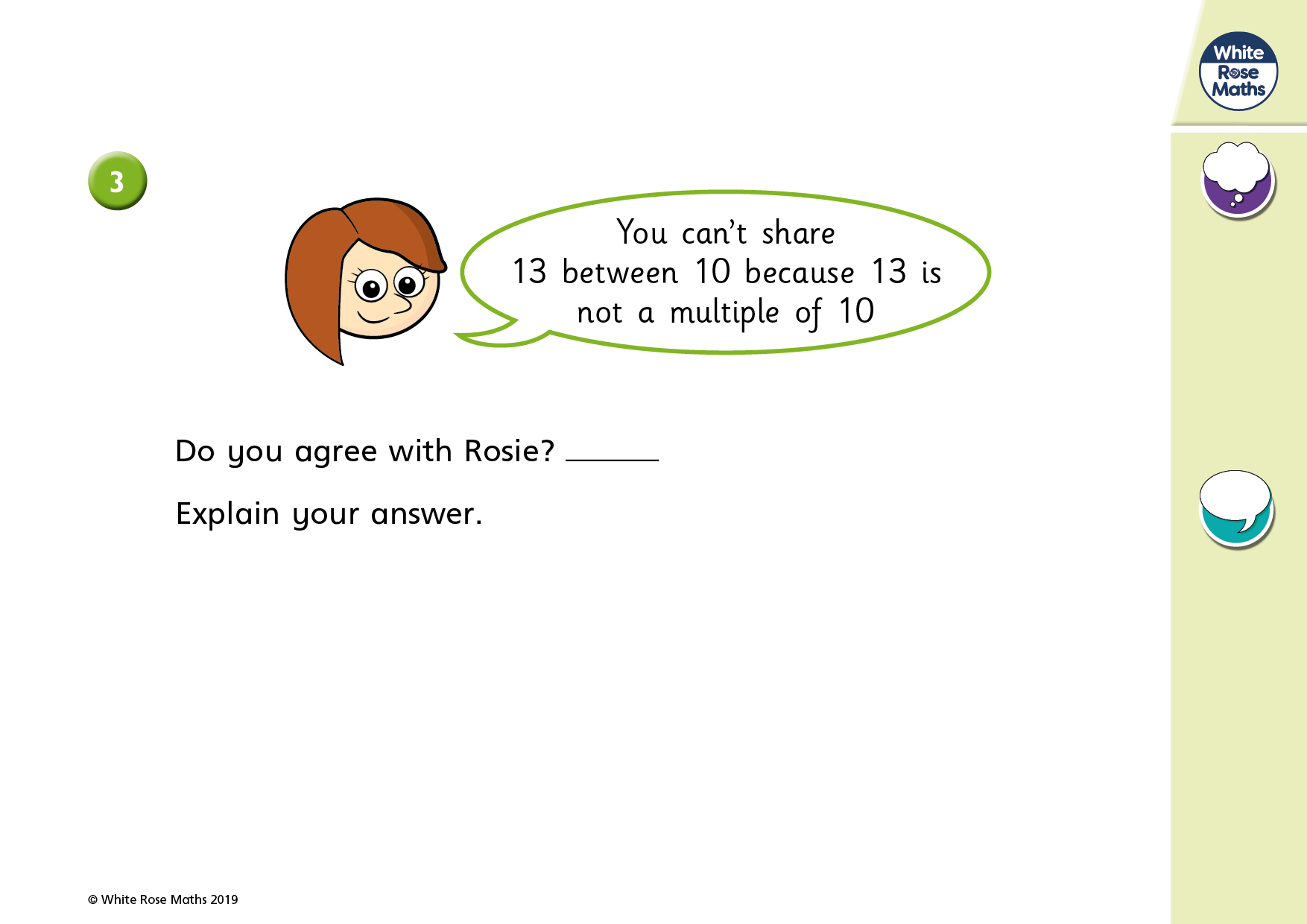 Twist it:  To divide a two digit number by 10                         Date:____________
Step 7
Explore it: Divide a two digit number by 10.                                           Date:
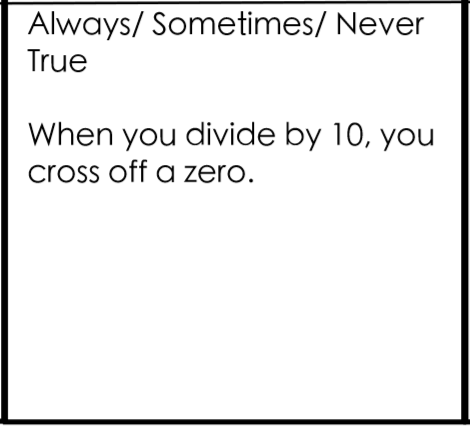 Step 7
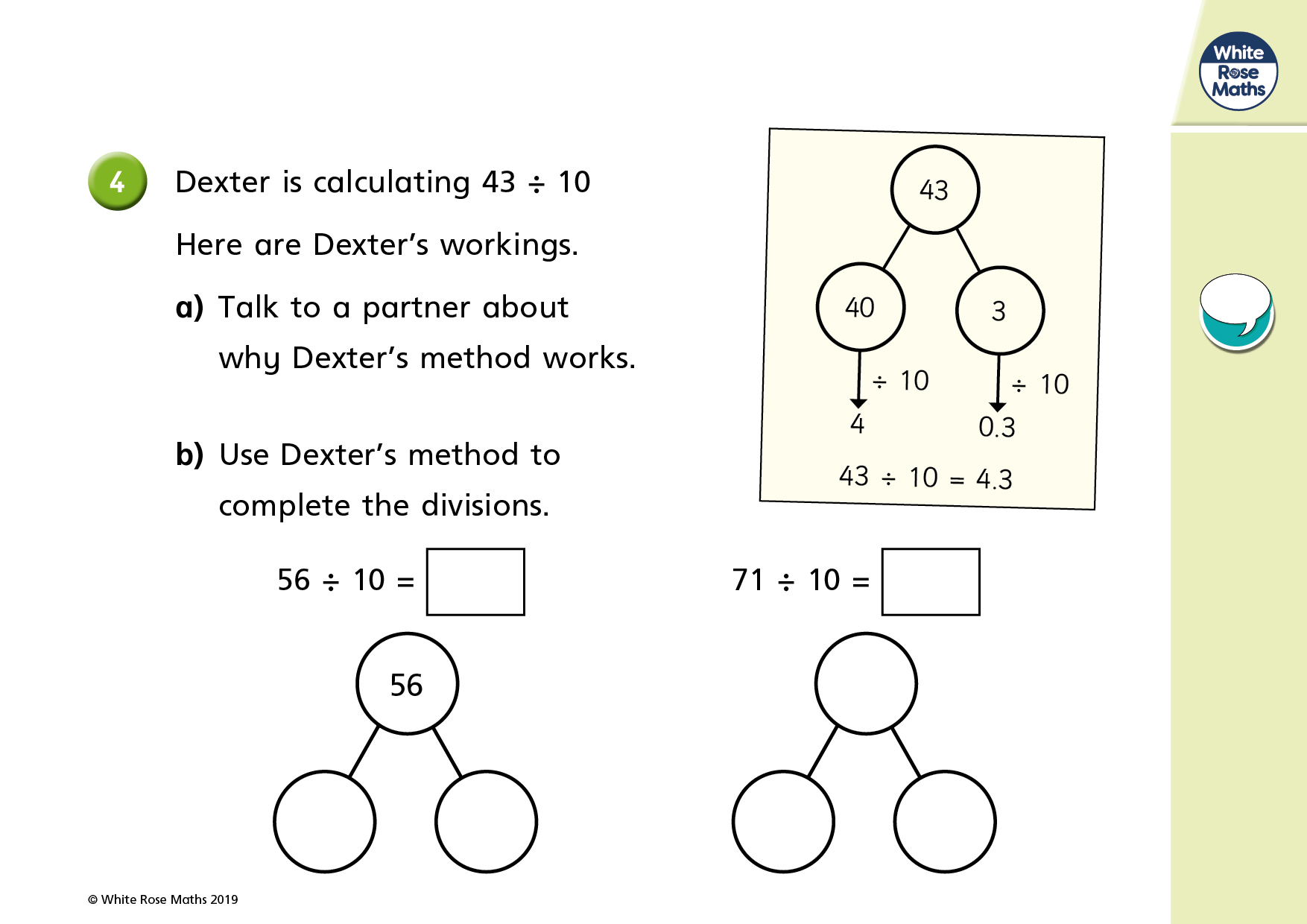 Explore it:  To divide a two digit number by 10                     Date:____________
Step 7
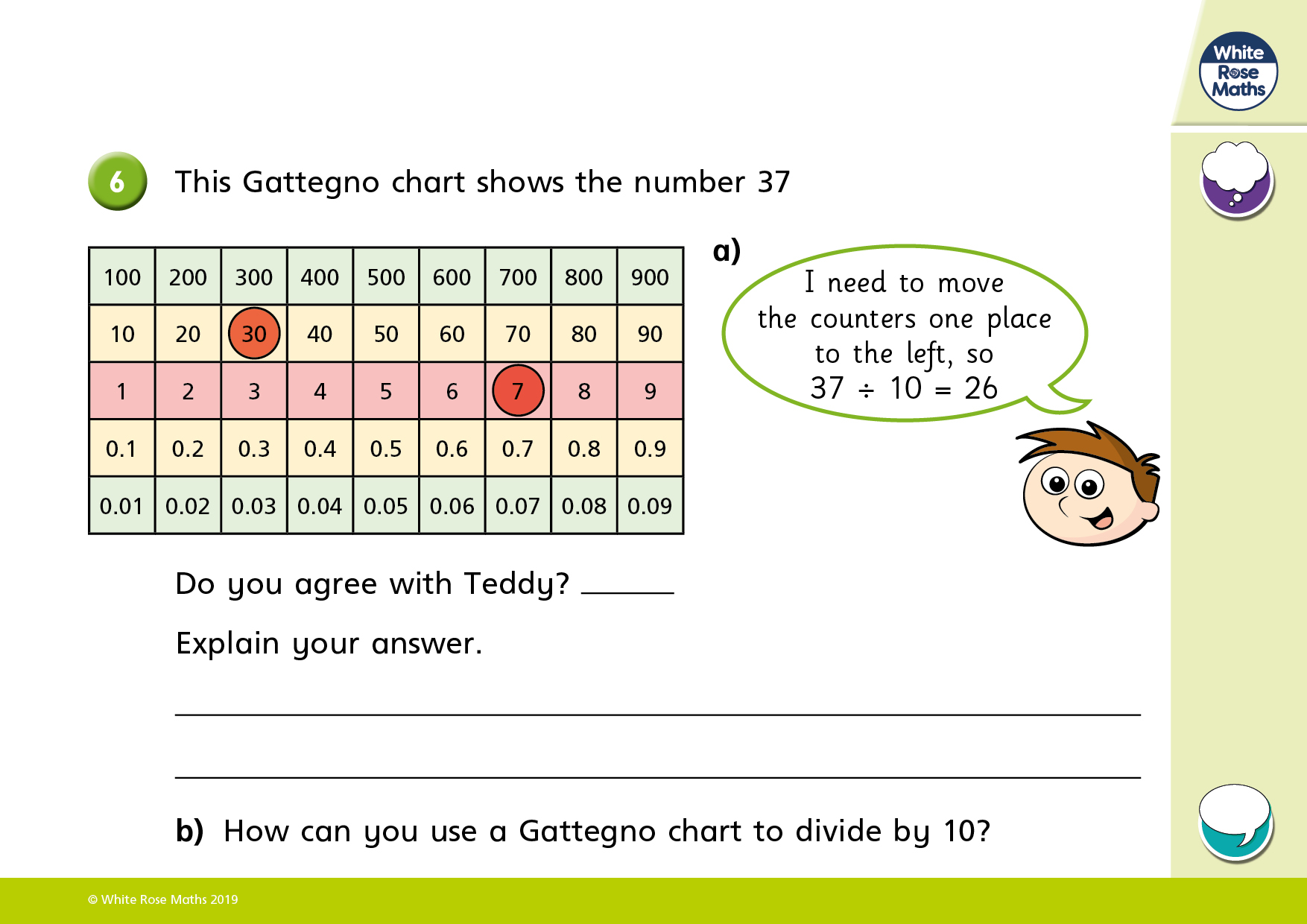 Explore it:  To divide a two digit number by 10                     Date:____________
Step 7
Step 8
Divide a two digit number by 100.

Useful recap
Step 8
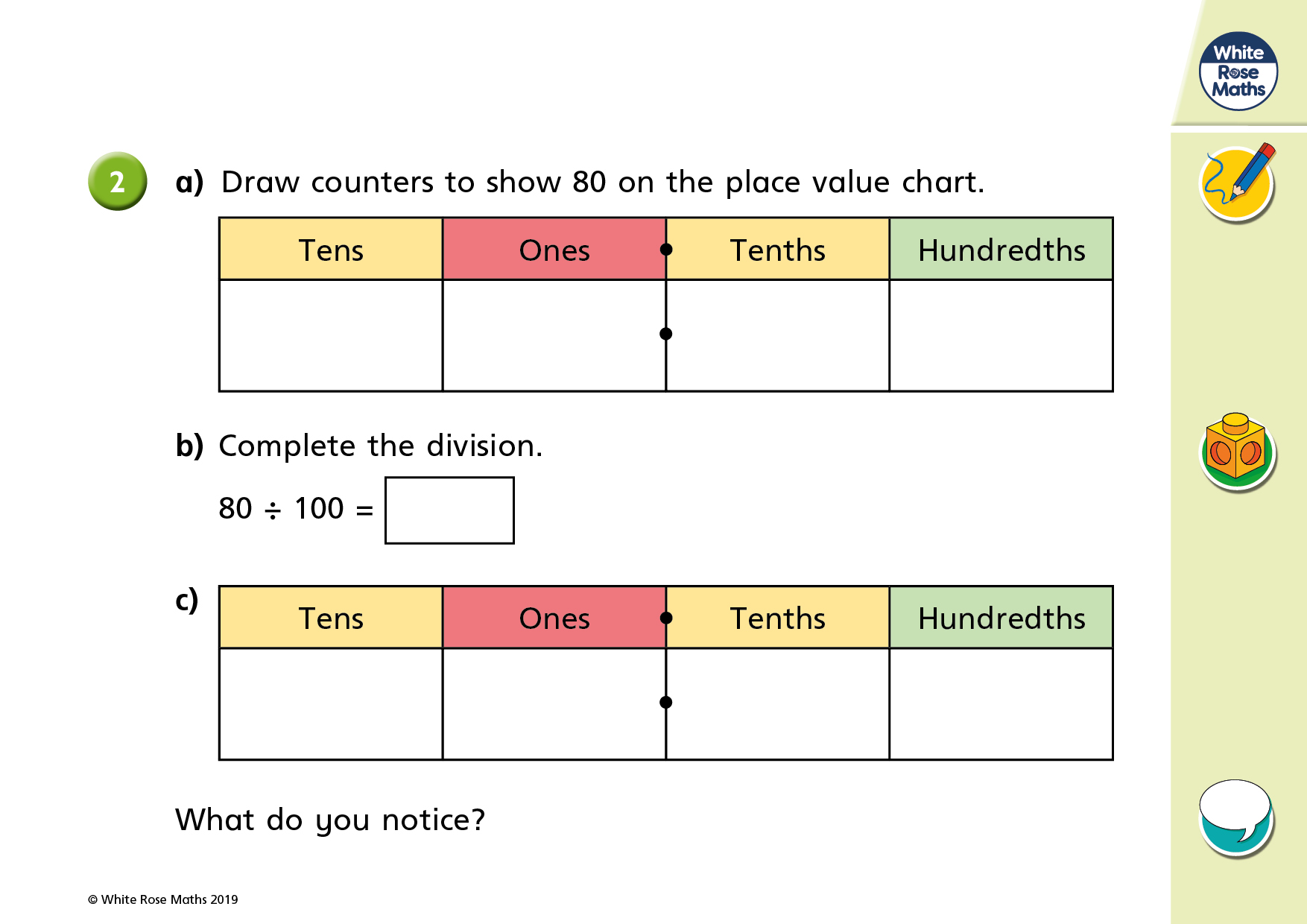 Do it:  To divide a two digit number by 100                  Date:______
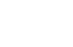 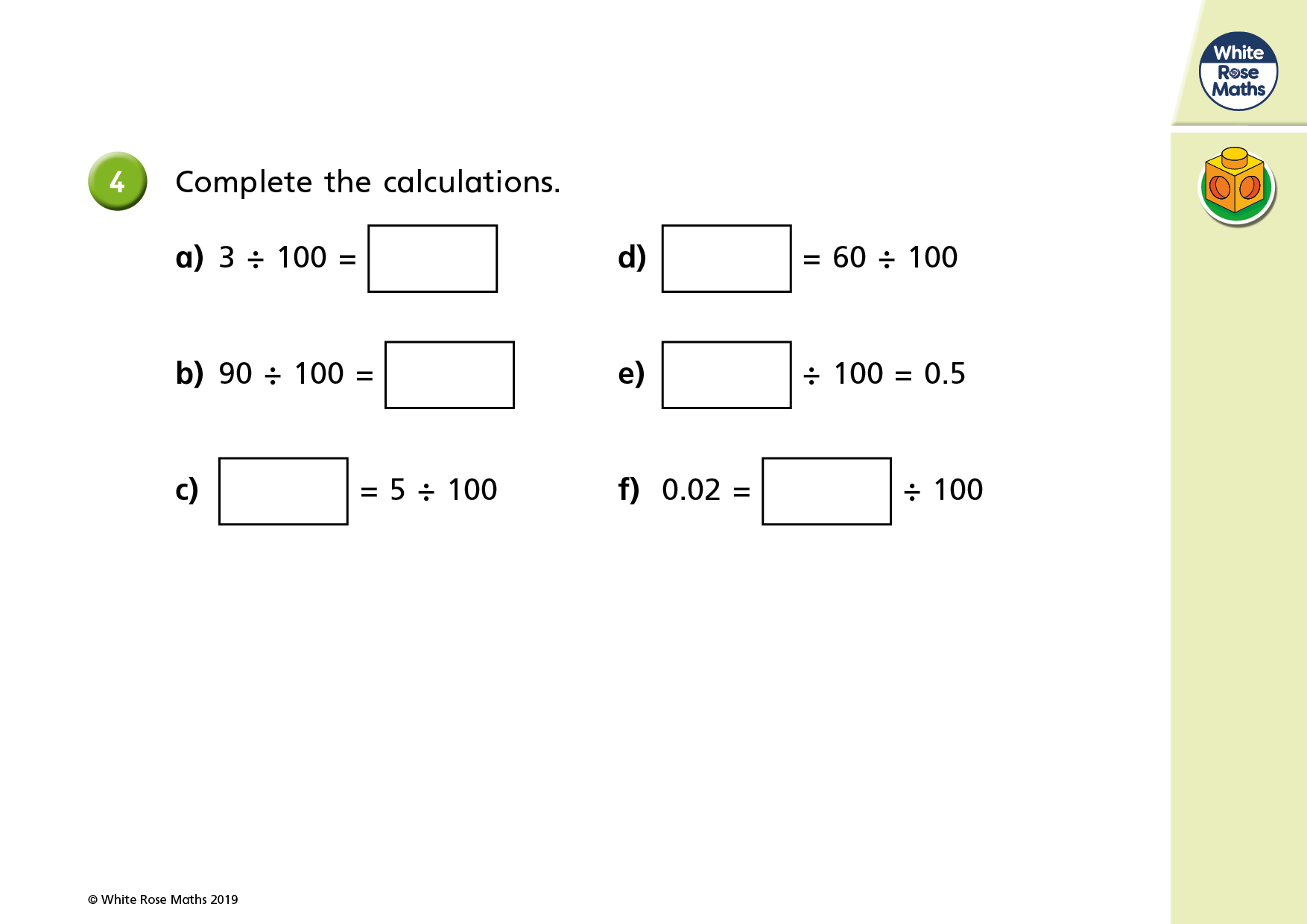 Do it:  To divide a two digit number by 100                  Date:______
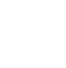 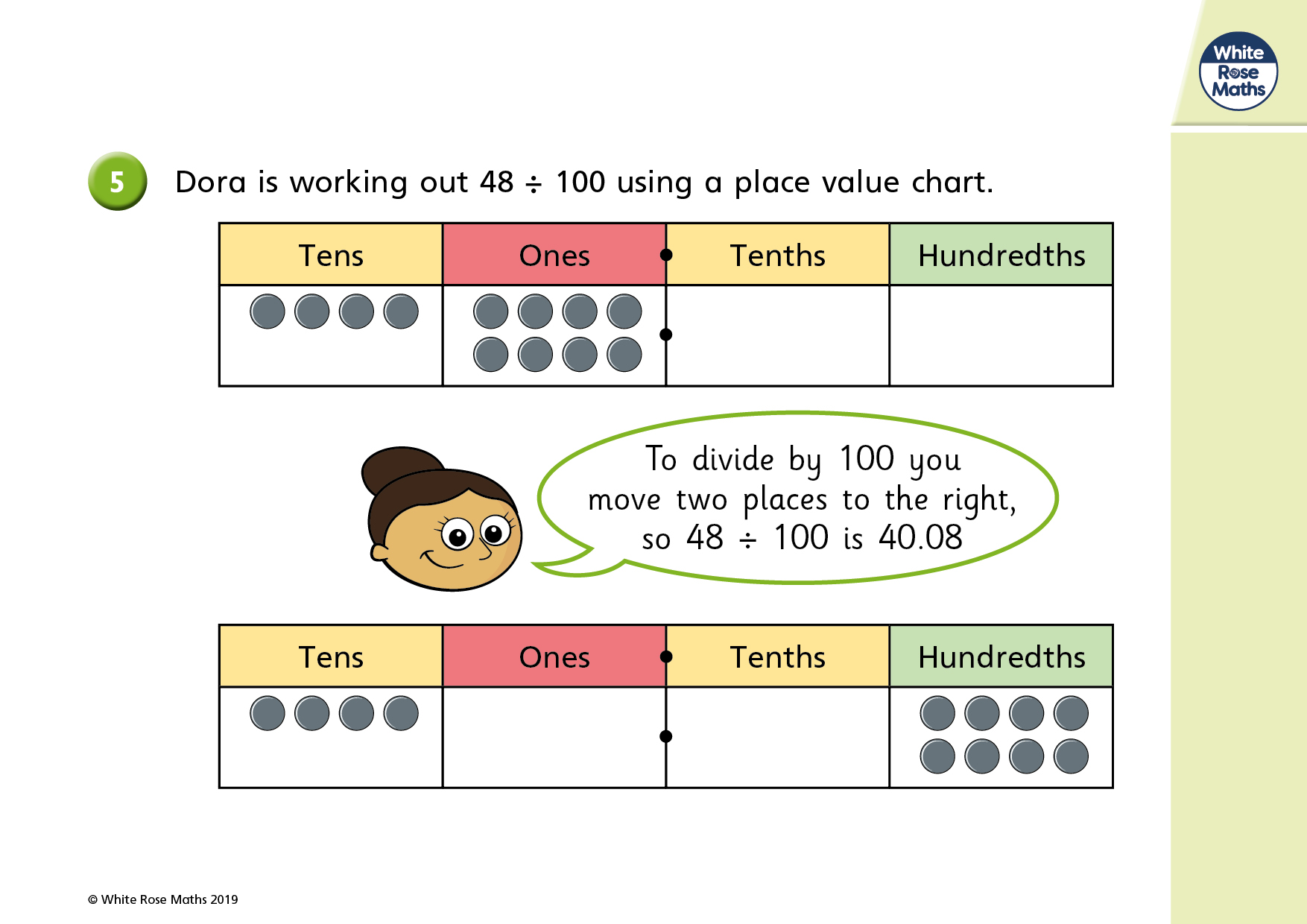 Twist it:  To divide a two digit number by 100                  Date:___
Do it:  To divide a two digit number by 100                 Date:______
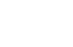 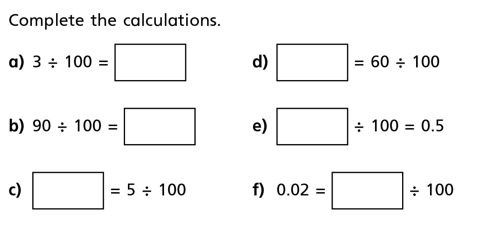 Step 6
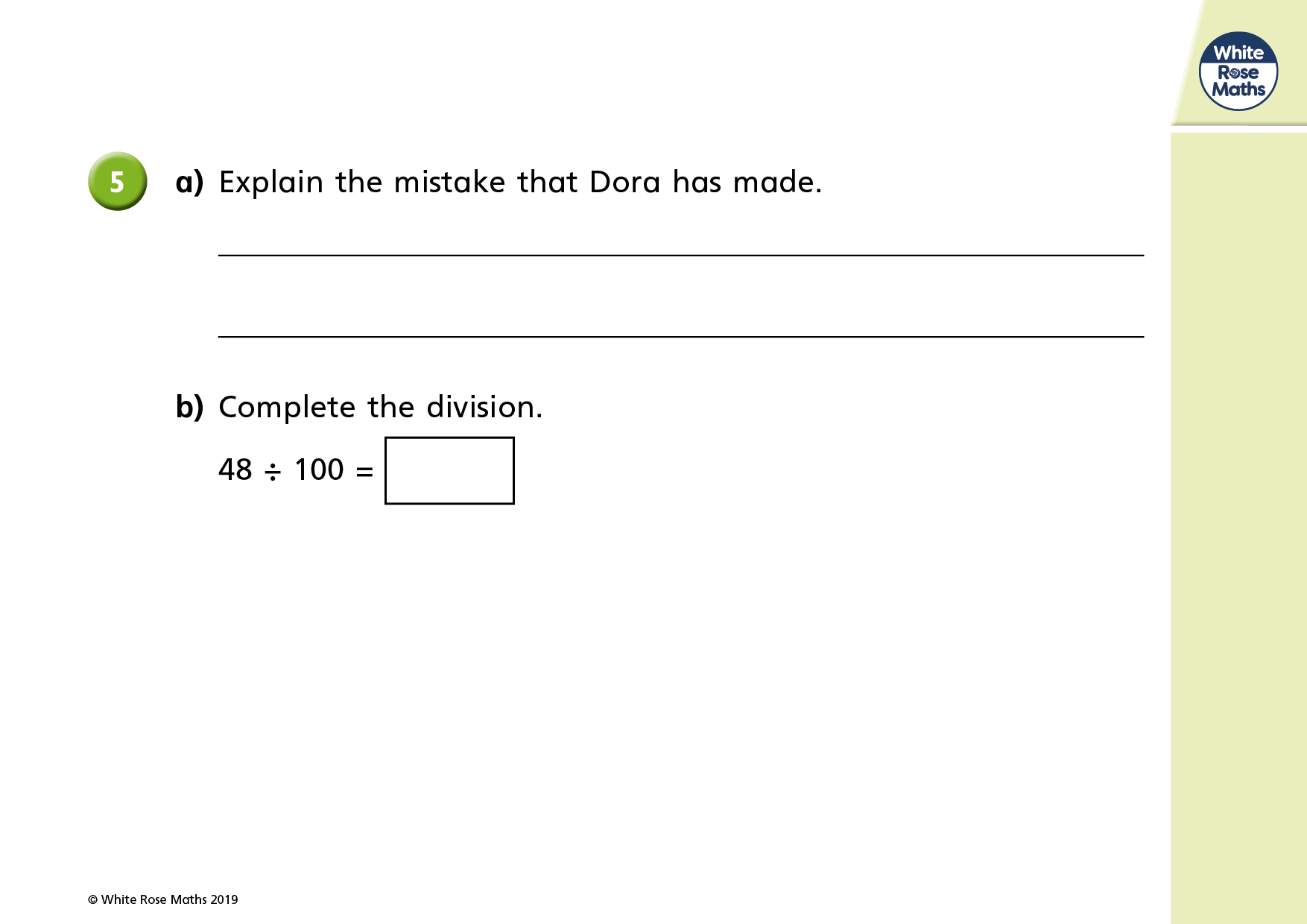 Twist it:  To divide a two digit number by 100                  Date:____
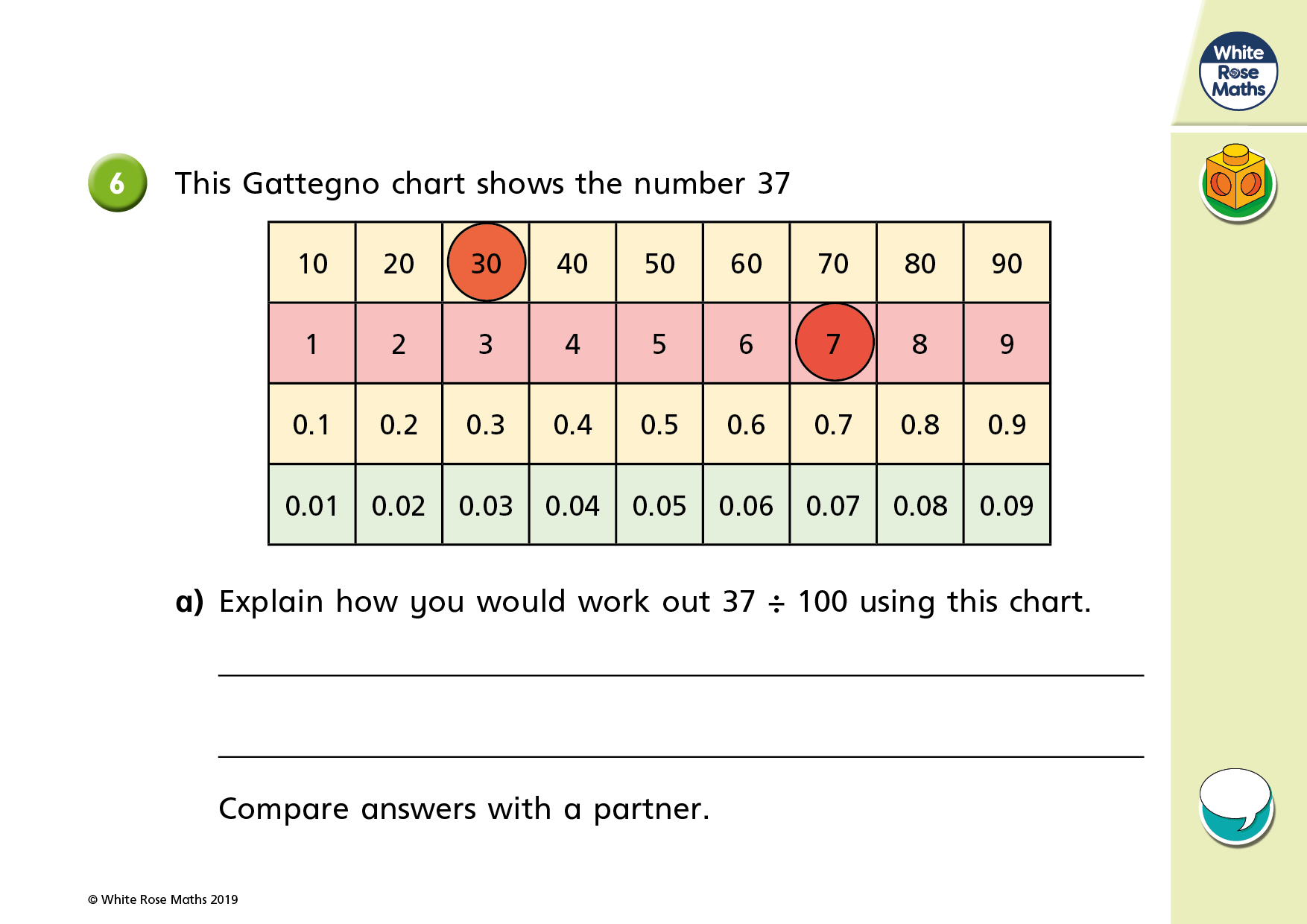 Explore it:  To divide a two digit number by 100               Date:_____
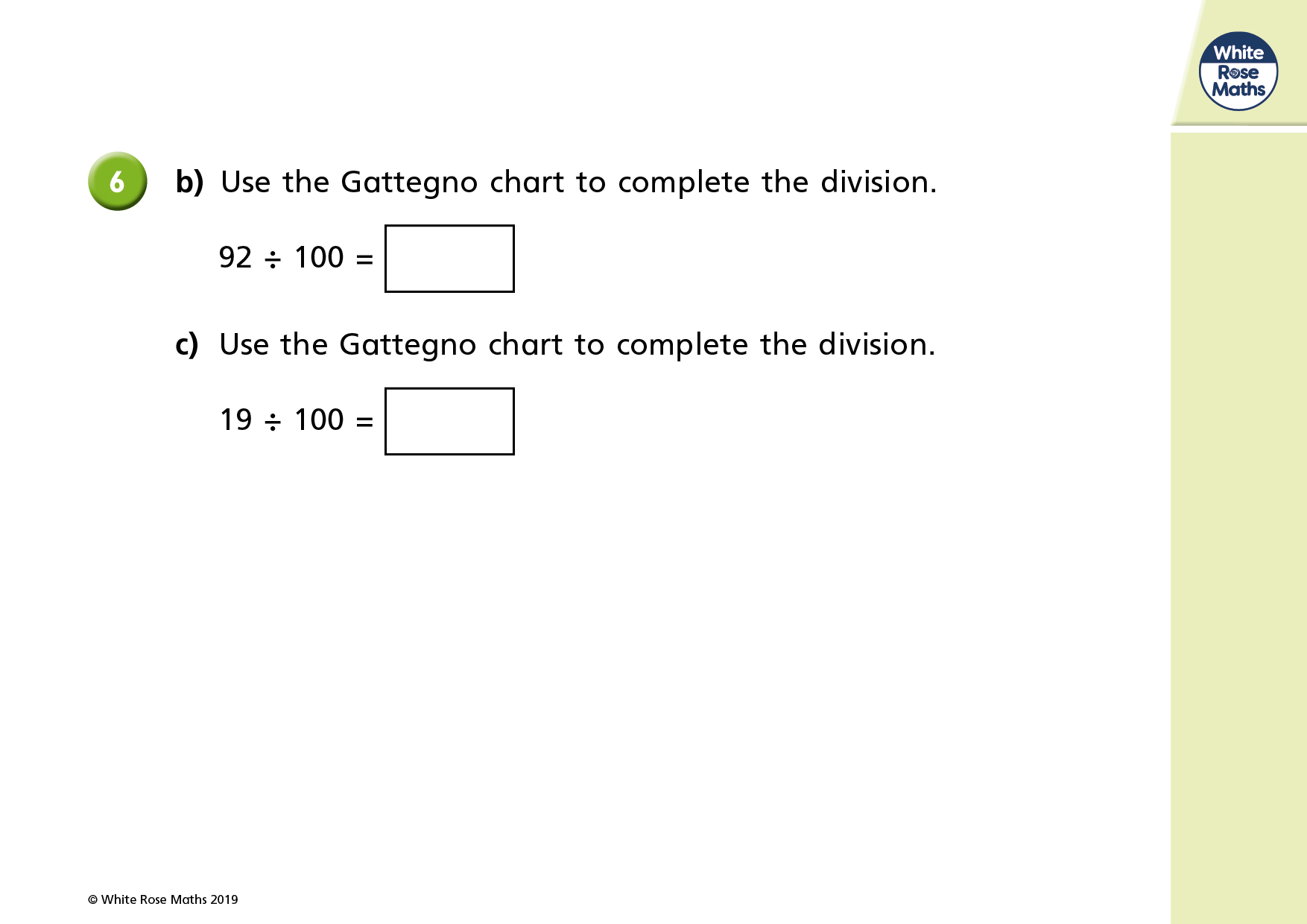 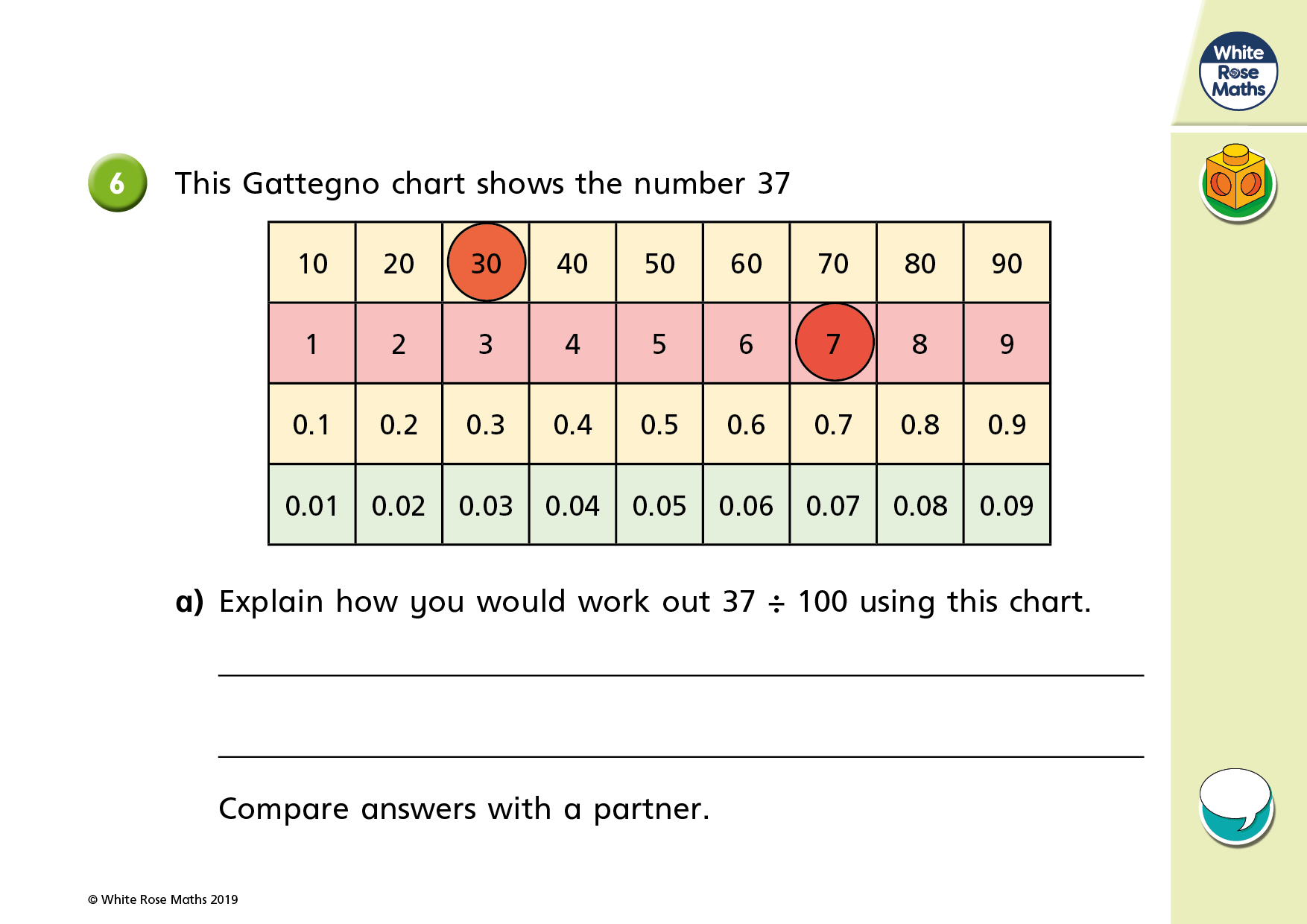 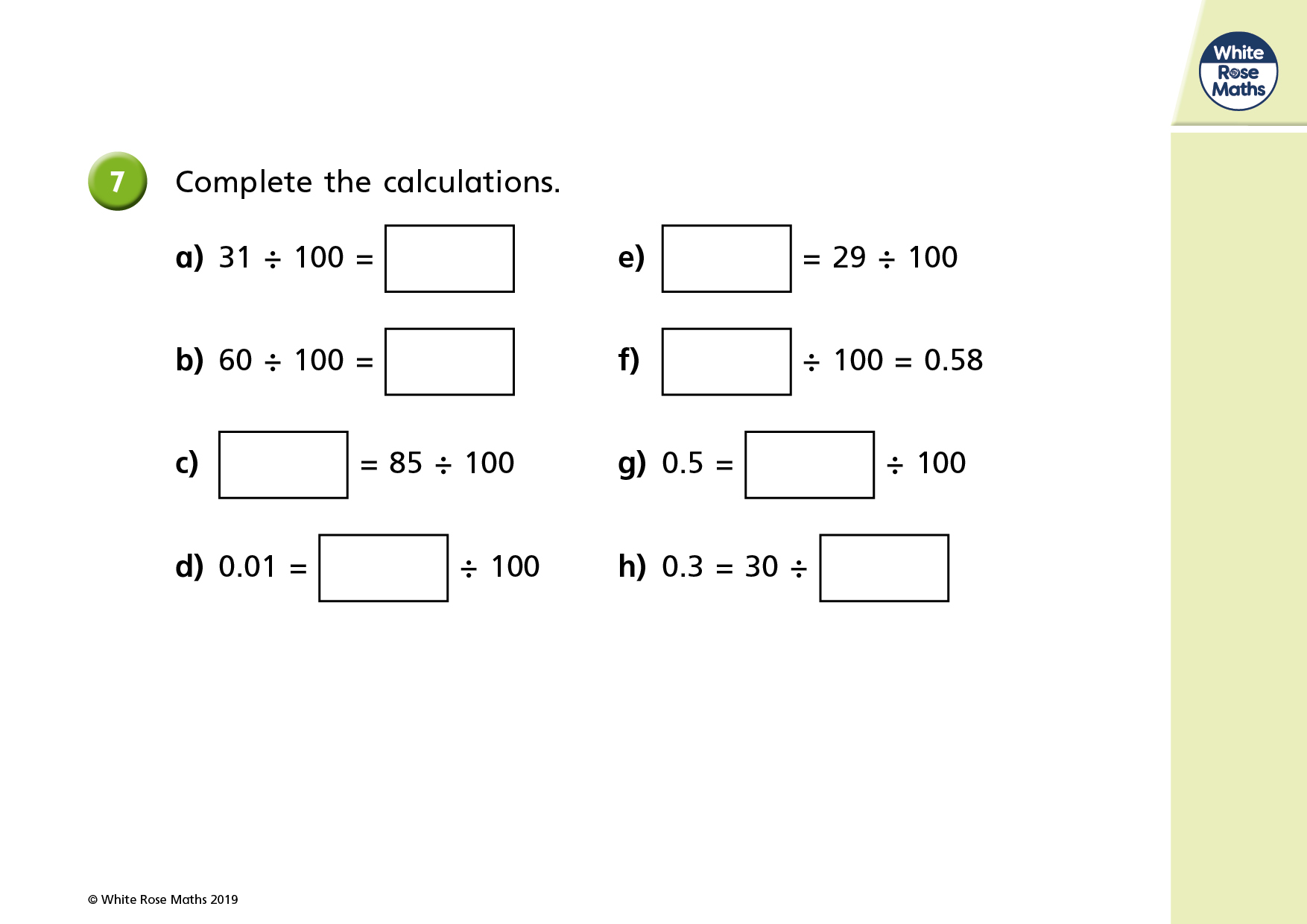 Explore it:  To divide a two digit number by 100                  Date:__
Do it:  To divide a two digit number by 100                  Date:______
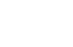 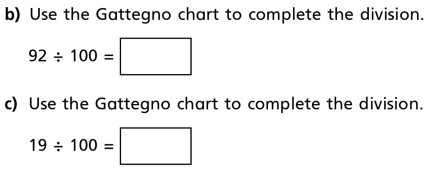 Step 6
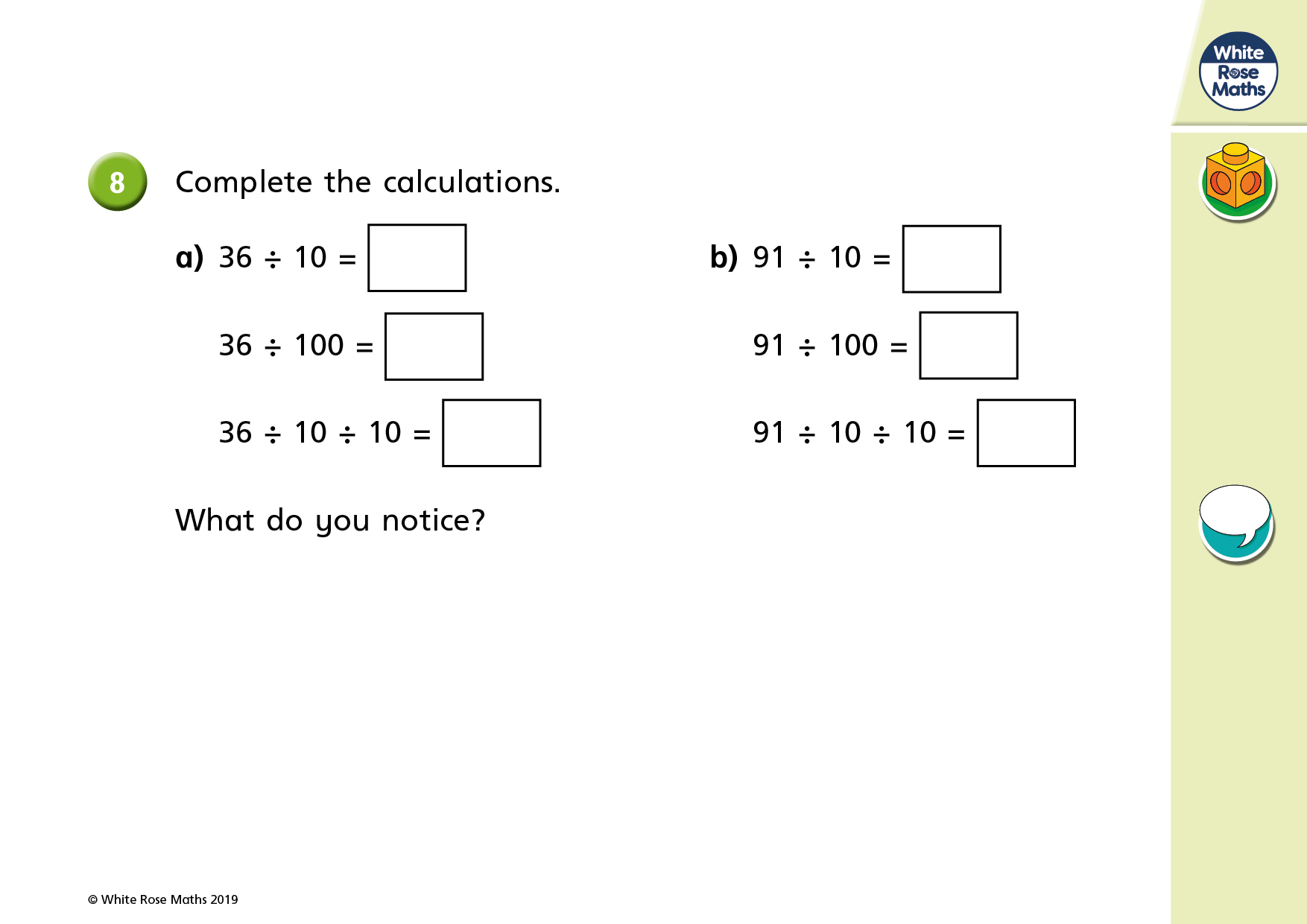 Explore it: Divide a two digit number by 100.                                           Date:
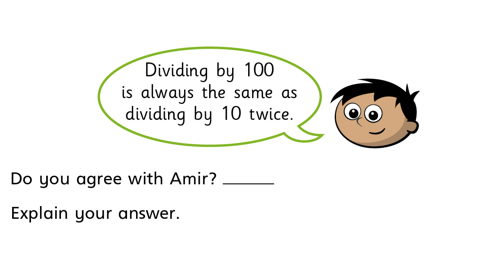 Step 8
Step 9
Count in tenths and position on a number line.
Step 8
Do it:                                                   Date:
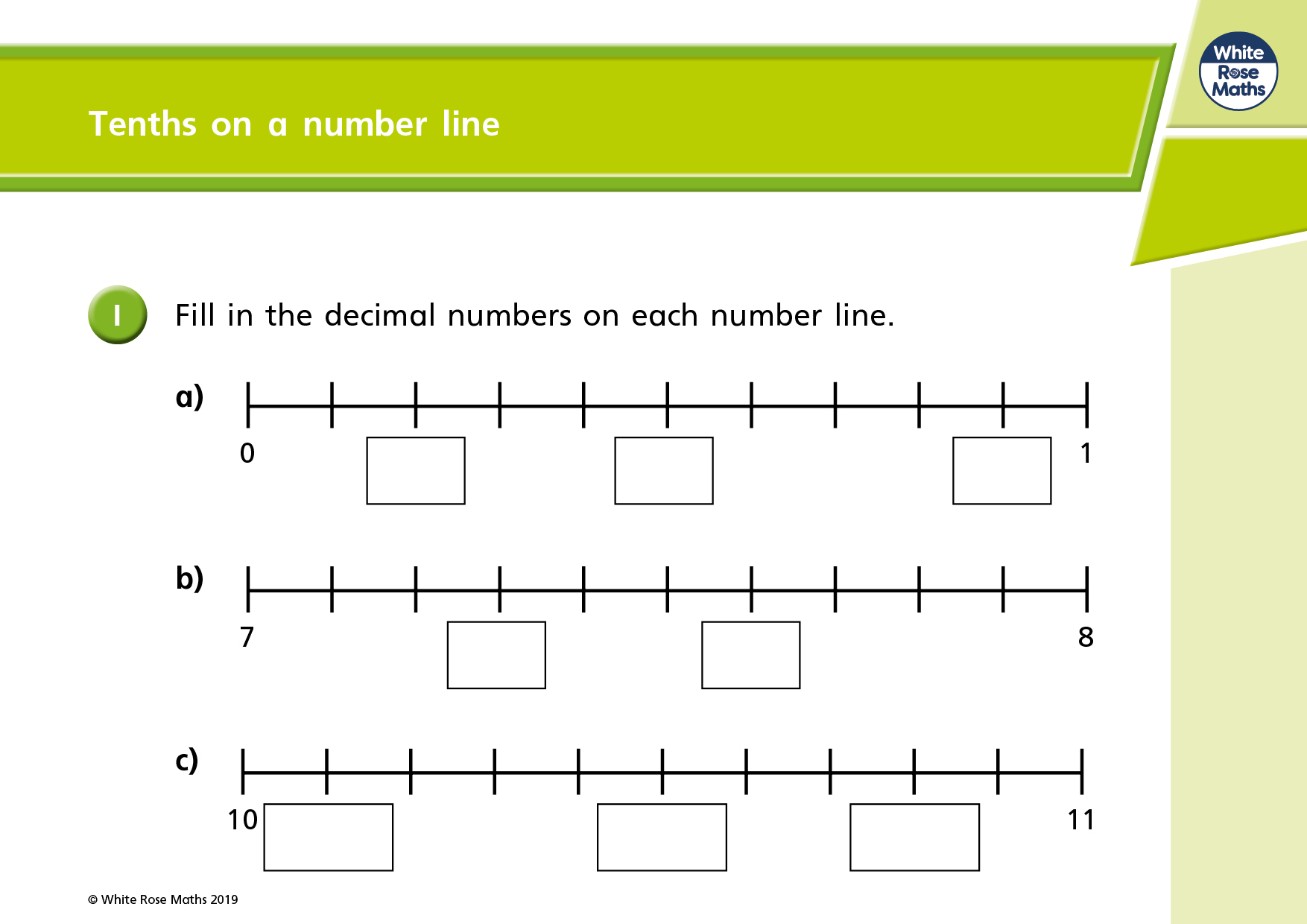 Do it: Count up in tenths and position on a number line.           Date:
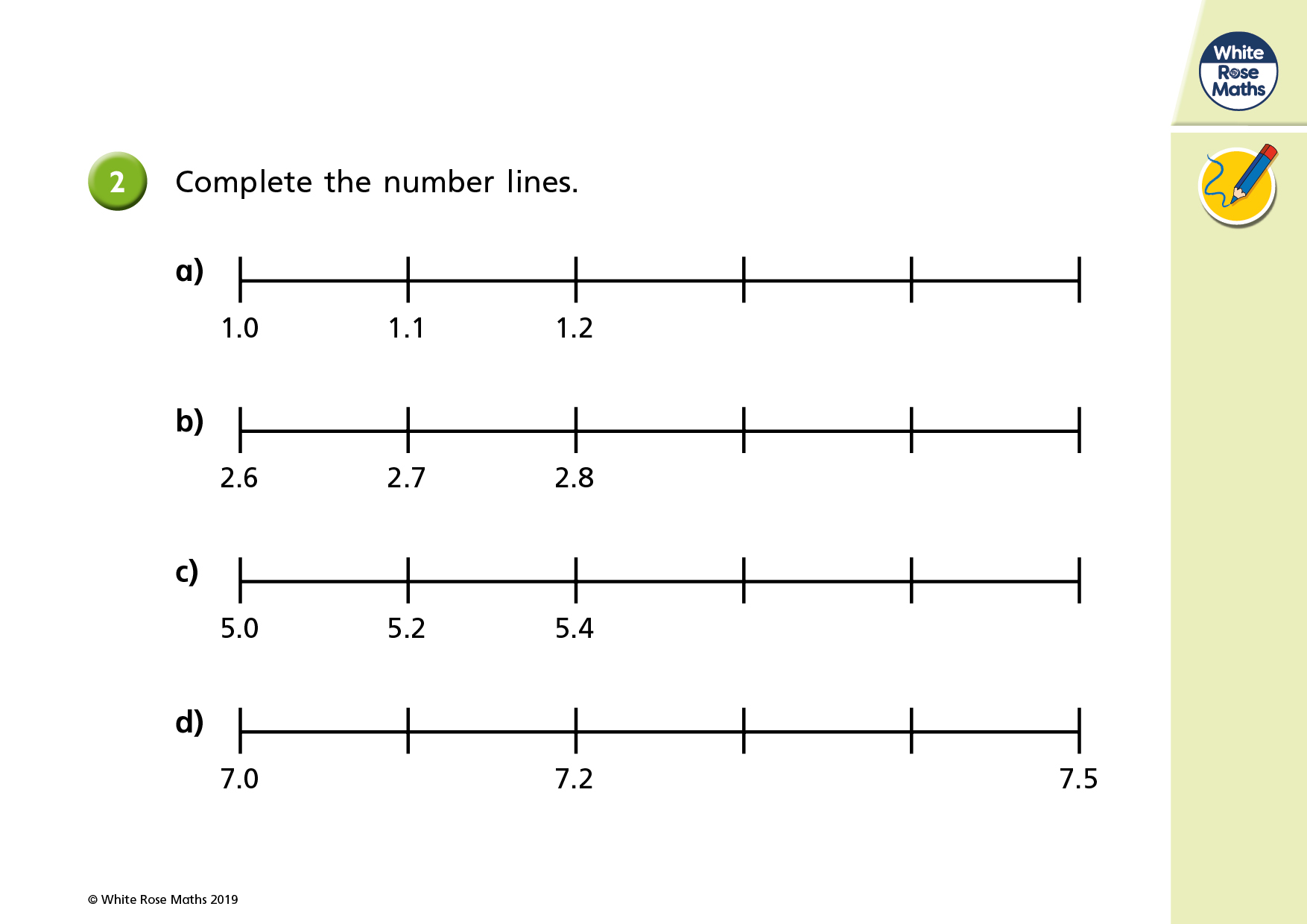 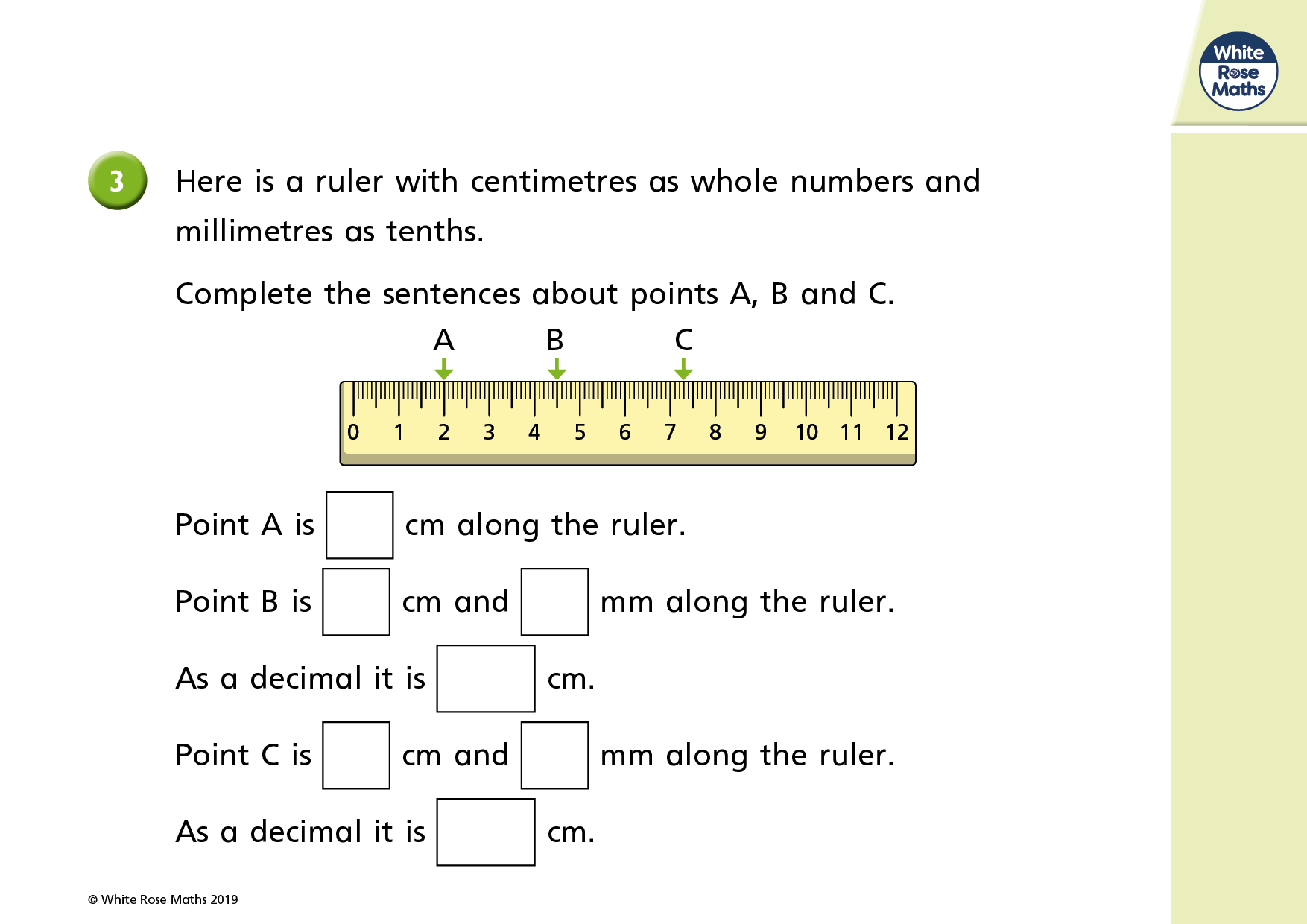 Do it:  Count up in tenths and position on a number line.
Date:
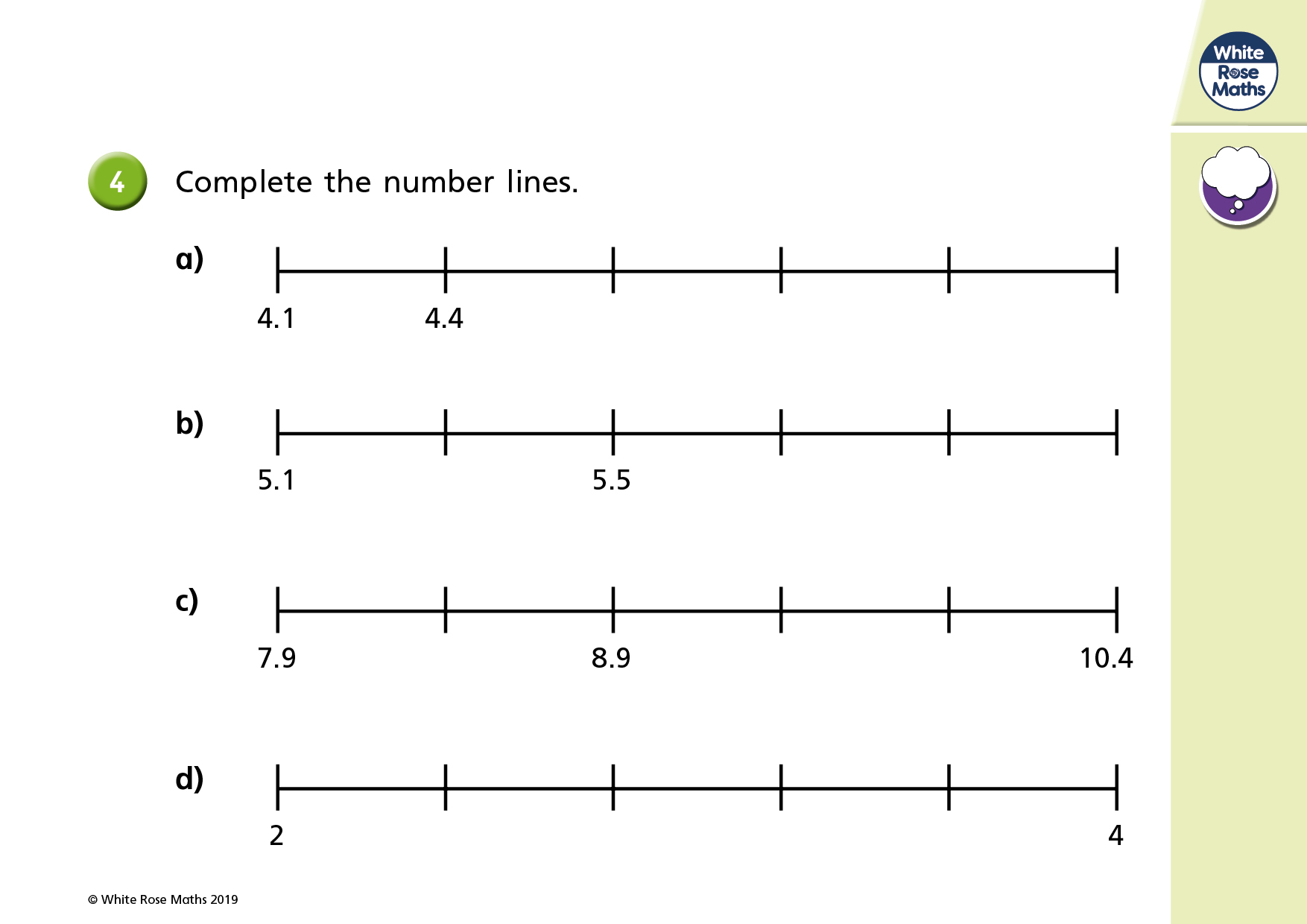 Do it:  Count up in tenths and position on a number line.
Date:
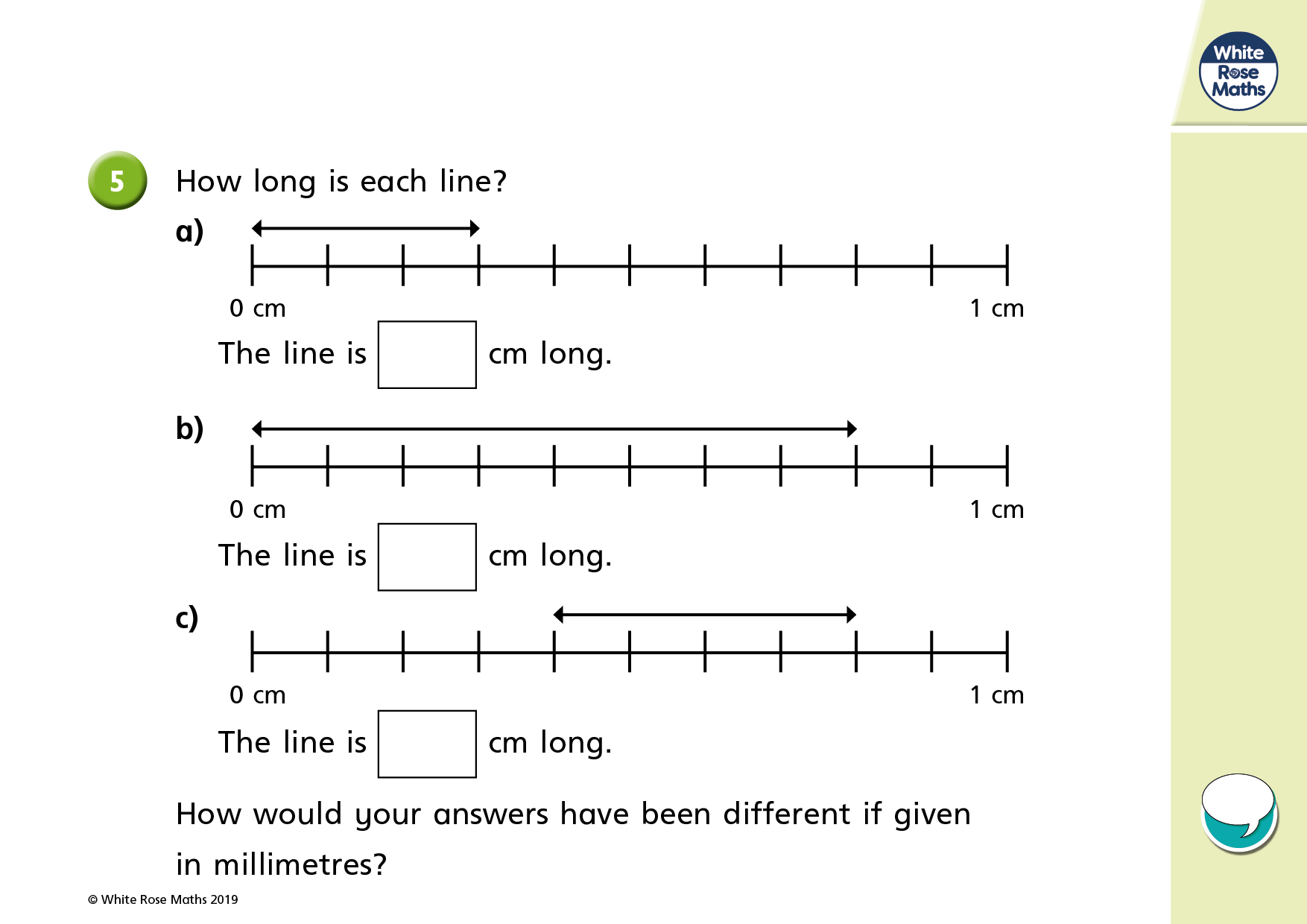 Twist it:  Count up in tenths and position on a number line.
Date:
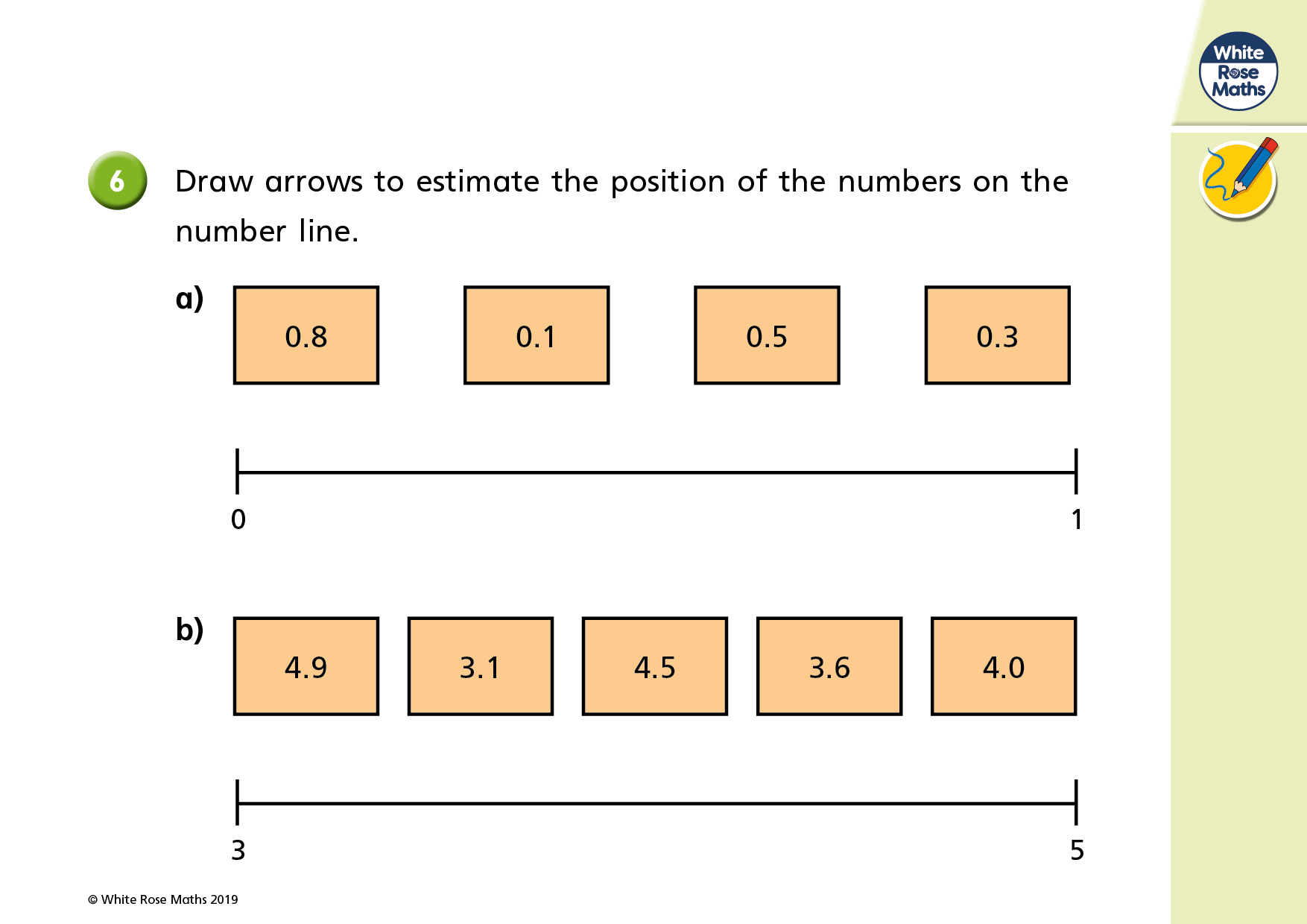 Do it:  Count up in tenths and position on a number line.
Date:
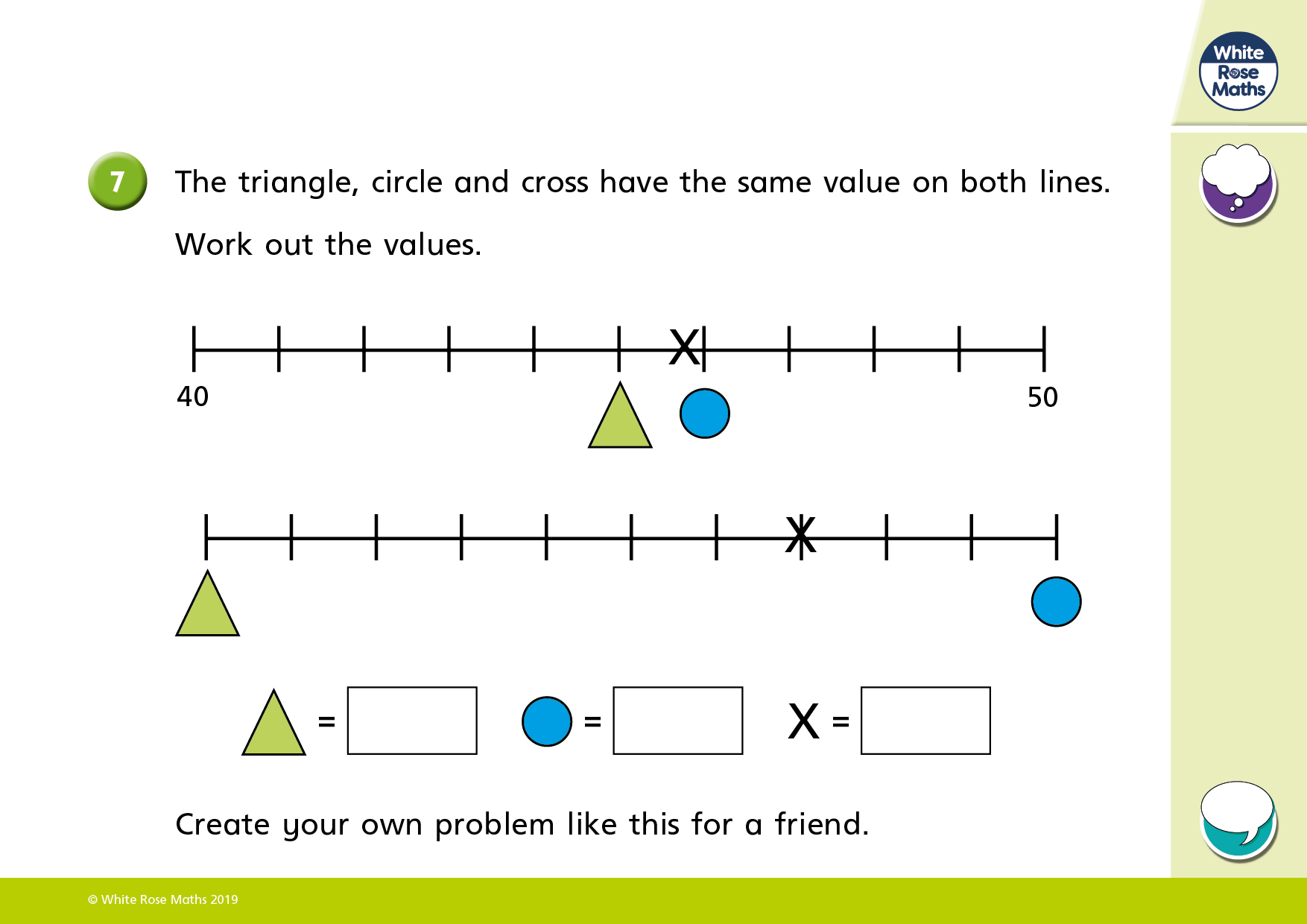 Explore it:  Count up in tenths and position on a number line.
Date:
Step 10
Compare numbers with 1 decimal place
Step 10
Do it: Compare numbers with 1 decimal place                       Date:
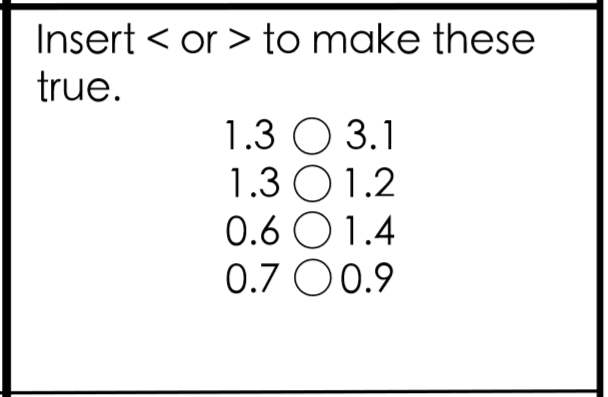 Step 10
Twist it: Compare numbers with 1 decimal place                       Date:
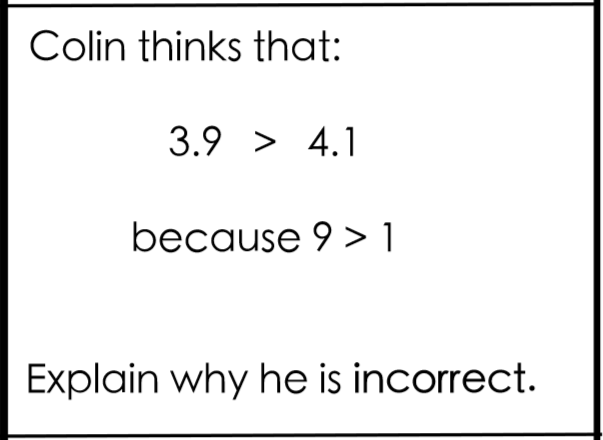 Step 10
Explore it: Compare numbers with 1 decimal place                       Date:
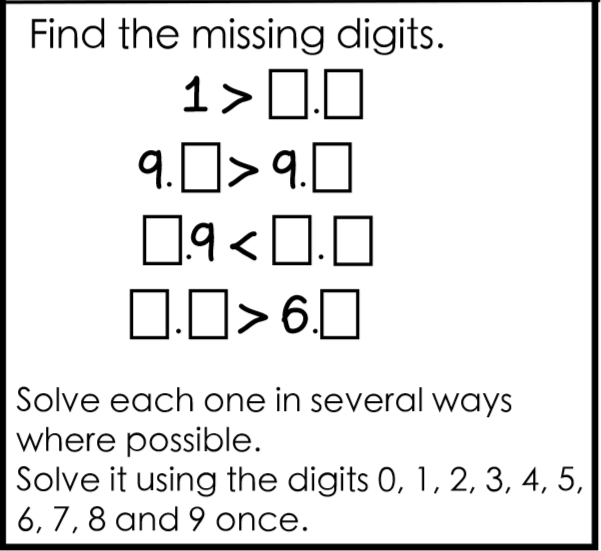 Step 10